CONCEJO MUNICIPAL DE YUMBO
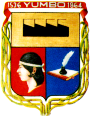 RENDICIÓN DE CUENTAS EN AUDIENCIA
 PÚBLICA AÑO
 2020
CONCEJO MUNICIPAL DE YUMBO
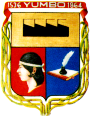 Las Audiencias Públicas de Rendición de Cuentas a la Ciudadanía fueron
establecidas desde el año 1998 en el artículo 33 de la ley 489 de 1998.

Reglamentada parcialmente por el Decreto No.1714 de 2000 y
Modificado por el Art.78 de la Ley 1474 de 2011
COMPONENTE  ESTRATÉGICO
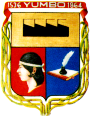 MISIÓN
Como corporación administrativa le corresponde velar por el fortalecimiento de la participación ciudadana, a fin de ser parte del desarrollo integral y equitativo de los habitantes del Municipio de Yumbo, ejerciendo el control político y cumpliendo los mandatos constitucionales y legales con el compromiso ético, activo e integral con los servidores públicos  que lo conforman.
ACUERDOS MUNICIPALES
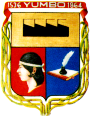 Se detallan a continuación los proyectos de acuerdo trabajados durante  la vigencia 2020, así como de la participación ciudadana en las sesiones y cabildos abiertos, de la siguiente manera:
COMISIONES PERMANENTES DEL CONCEJO MUNICIPAL DE YUMBO
Proceso: Gestión de Acuerdos
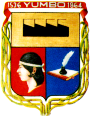 Se detallan a continuación los proyectos de acuerdo trabajados durante  la vigencia 2020, así como de la participación ciudadana en las sesiones y cabildos abiertos, de la siguiente manera:
COMISIÓN PRIMERA O DE PRESUPUESTO Y ASUNTOS FISCALES:
Proceso: Gestión de Acuerdos
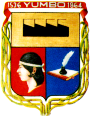 COMISIÓN PRIMERA O DE PRESUPUESTO Y ASUNTOS FISCALES:
Proceso: Gestión de Acuerdos
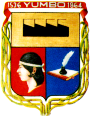 COMISIÓN PRIMERA O DE PRESUPUESTO Y ASUNTOS FISCALES:
Proceso: Gestión de Acuerdos
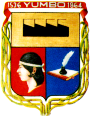 COMISIÓN PRIMERA O DE PRESUPUESTO Y ASUNTOS FISCALES:
Proceso: Gestión de Acuerdos
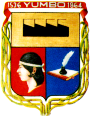 COMISIÓN PRIMERA O DE PRESUPUESTO Y ASUNTOS FISCALES:
Proceso: Gestión de Acuerdos
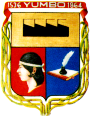 COMISIÓN PRIMERA O DE PRESUPUESTO Y ASUNTOS FISCALES:
Proceso: Gestión de Acuerdos
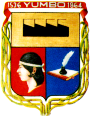 COMISIÓN SEGUNDA  O DEL PLAN Y DE BIENES:
Proceso: Gestión de Acuerdos
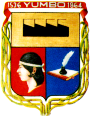 COMISIÓN SEGUNDA  O DEL PLAN Y DE BIENES:
Proceso: Gestión de Acuerdos
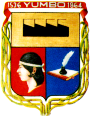 COMISIÓN SEGUNDA  O DEL PLAN Y DE BIENES:
Proceso: Gestión de Acuerdos
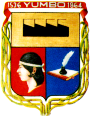 COMISIÓN TERCERA  O ADMINISTRATIVA DE ENTIDADES DESCENTRALIZADAS Y ASUNTOS GENERALES, SOCIEDADES DE ECONOMÍA MIXTA Y EMPRESAS SOCIALES DEL ESTADO:   :
Proceso: Gestión de Acuerdos
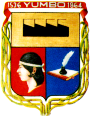 COMISIÓN TERCERA  O ADMINISTRATIVA DE ENTIDADES DESCENTRALIZADAS Y ASUNTOS GENERALES, SOCIEDADES DE ECONOMÍA MIXTA Y EMPRESAS SOCIALES DEL ESTADO:   :
Proceso: Gestión de Acuerdos
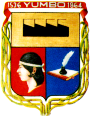 COMISIÓN TERCERA  O ADMINISTRATIVA DE ENTIDADES DESCENTRALIZADAS Y ASUNTOS GENERALES, SOCIEDADES DE ECONOMÍA MIXTA Y EMPRESAS SOCIALES DEL ESTADO:
CONSOLIDADO PROYECTOS DE ACUERDO:
PRESENTADOS POR EL SEÑOR  ALCALDE: ---------------------------	30
PRESENTADOS POR EL CONCEJO MPAL: ------------------------------ 3 

APROBADOS: ……………………………………………………..     30

ARCHIVADOS: ………………………      1   ( Comisión 3ra)

DEVUELTOS  AL  ALCALDE …..……          2   ( Comisión 1ra y 3ra)

Eficacia de :( 91%)
CONTROL POLÍTICOProposiciones-2020
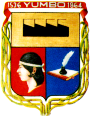 Se aprobaron 83 proposiciones así: 
25 Proposiciones  de citaciones, que derivaron en 50 citaciones y 17 invitaciones
05 Proposición de Convocatorias: (entrevista personero- elección secretario- conformación comisiones-elección contralor y elección mesa directiva).
02 Proposición de Creación de comisión accidental (Servicio de aseo / Aumento de pie de fuerza)
03 Proposiciones para prorroga de sesiones ordinarias
05 Proposición referente a solicitudes
01 Proposición de encargo temporal de contralor.
03 Proposición de metodología de participación ciudadana
01 Proposición referente  de aviso sesión permanente
01 Proposición  referente a estrategia de comunicación
02 Proposición para realización de sesión especial COVID-19
01 Proposición autorización mesa directiva, convocatoria secretaria general del concejo
01 Proposición realización Cabildo Abierto sobre  modificación PBOT
30 Proposiciones referente a cambio de horario para las sesiones ordinarias.
01 Proposición  realización de caminata rechazo “ABUSO INFANTIL”
02 Proposición  respaldo y  sugerencias a la administración en tema de INVASIONES.
Citaciones a los Jefes y Secretarios de despacho (Proposición No.37 de mayo de 2020-Plan de Desarrollo-Creemos en Yumbo 2020-2023)
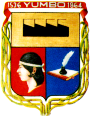 1.- Planeación Municipal                                                                 
2.- Sec.Hacienda
3.- Sec. Infraestructura
4.- Sec. Paz y  Convivencia
5.- Sec. Bienestar Social
6.- Sec. de Salud                                                                               
7.- Sec. Gestión Humana
8.- Sec. De Educación
9.- Sec. De Transito
10.- Gerente-IMCY 
11.-IMDERTY
12.- IMVIYUMBO
13.- IMETY
14.- ESPY
15.- Sec. Jurídico
16.- Oficina de Control Disciplinario
Citaciones a los Jefes y Secretarios de despacho (Proposición No.69 de Octubre de 2020- Proyecto de Presupuesto-2021)
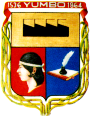 1.- Director Dpto. de Planeación e Informática            15.- Hospital 
2.- Secretaria de Hacienda Municipal                          16.- Personería Municipal
3.- Secretaria de Educación                                         17.- Contraloría Municipal   
4.- Secretaria de Infraestructura                                   18.- Secretaria de Hacienda y 
5.- IMDERTY                                                                 Dpto. de Planeación e Informática  
6.- IMVIYUMBO
7.- ESPY
8.- Secretaria de Transito
9.- Secretaria de Bienestar Social
10.- Secretaria de Salud
11.- Secretaria de Paz y Convivencia
12.- Secretaria de Gestión Humano
13.- IMETY
14.- IMCY
Gestión de Control Político
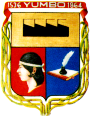 Temas  de control político:
1.-Obras recibidas de la anterior administración
2.- Deudas adquiridas por el municipio de yumbo, ejecuciones presupuestales 
3.- Políticas de empleo en el municipio de Yumbo
4.- Calidad cobertura educativa
5.- Evolución financiera de la Espy
6.- PSMV  zona rural y mejoramiento de vías
7.- Inseguridad.
8.- Problemática de los taxistas
9.- Personería-Temas relacionados
10.- Contraloría-Temas relacionados
De igual manera mediante proposición se crearon dos comisiones, una sobre el tema del servicio de aseo en el municipio de Yumbo, y la otra referente al aumento de pie de fuerza, seguridad y migración, además una comisión sobre invasiones en el municipio de Yumbo
Proceso: Gestión de Control Político
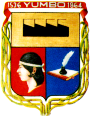 Temas  de control político: Solicitudes de actuaciones e informes

1.- Operativos de tránsito
2.- Controles realizados por la quema de pólvora
3.- Estaciones de medición de aire
4.- Invasión de predios del municipio y de particulares
5.- Control del dengue
6.- Recuperación parque de la familia
7.- Servicio de ambulancias
8.- Carreras ofrecidas por el Sena y Universidad del Valle
9.- Acciones para atención de personas en situación de drogadicción
10.- Señalización de foto multas
11.- Cronograma de jornadas participativas
12.- Postes en mal estado
13.- Chinche en los arboles del barrio Uribe
14.- Acciones frente a casos de maltrato animal
Proceso: Gestión de Control Político
Temas  de control político: Solicitudes de actuaciones e informes

15.- Entrega de medicamentos por parte de la EPS
16.- Atención, contención y control  de casos de coronavirus
17.- Quejas sobre los costos del servicios públicos
18.- Control de perros razas de manejo especial
19.- Actuaciones sobre la construcción del centro de bienestar animal
20.- Protocolos de bioseguridad en establecimientos de comercio
21.- Mal estado de la vía glorieta las Américas
22.- Planes de contingencia incendios forestales
23.- Acciones implementadas reducción de hurto en barrio la Estancia
24.- Terminación de obras viales
25.- Planes de compensación de siembra de árboles
26.- Fuertes olores en el barrio las Américas
27.- Información de predios del municipio de Yumbo en el sector Rural
Proceso: Gestión de Control Político
Invitaciones y solicitudes mediante proposición:

1.- Invitación al Comandante de la Policía y Coordinador de Fiscalía Seccional Yumbo con el tema seguridad en el municipio de Yumbo.
2.- Invitación delegados CVC con el tema medio ambiente.
3.- Invitación al gerente EMCALI- Personería.- Secretario de Infraestructura con el tema alza en el cobro de los servicios públicos.
4.- Invitación UES departamental con el tema actuaciones realizadas frente al Dengue.
5.- Solicitud bancada parlamentaria  sobre el tema aumento de pie de fuerza policial.
6.- Solicitud a la ANI  y el ministerio del transporte sobre el tema estado construcción vía Mulaló – Loboguerrero.

La Corporación realizo éstas invitaciones y solicitudes mediante proposición a las diferentes dependencias para conocer más de cerca la situación del municipio de Yumbo.
Proceso: Gestión de Control Político
INDICADORES:

1.-Del total de citaciones cumplidas (48)  sobre  el total de citaciones programadas (50) en el 2020, se cumplió el  96%. 

2.- Del total de cabildos abiertos  (1) en el 2020, se cumplió el 100%
Participación ciudadana 2020
En el transcurso  del año (ENERO a DICIEMBRE  del  2020) se realizaron un total de 107 participaciones de ciudadanos y ciudadanas de los diferentes barrios de Yumbo, en representación de diversas organizaciones, entidades  o institutos, con temas  diversos. Estas  inquietudes fueron atendidas y escuchadas por los honorables concejales.
Temas que quedaron grabados y registrados en las diversas actas de plenaria, las cuales se encuentran publicadas en  la pagina web de la entidad.
PLAN ESTRATÉGICO INSTITUCIONAL-2020
PLAN ESTRATÉGICO INSTITUCIONAL-2020
PLAN ESTRATÉGICO INSTITUCIONAL-2020
PLAN ESTRATÉGICO INSTITUCIONAL-2020
PLAN ESTRATÉGICO INSTITUCIONAL-2020
PLAN ESTRATÉGICO INSTITUCIONAL-2020
PLAN ESTRATÉGICO INSTITUCIONAL-2020
PLAN ESTRATÉGICO INSTITUCIONAL-2020
PLAN ESTRATÉGICO INSTITUCIONAL-2020
PLAN ESTRATÉGICO INSTITUCIONAL-2020
Gestión DocumentalVentanilla Única
Se recibieron  por Ventanilla Única en la vigencia 2020 un total  de 1.577 comunicaciones, radicadas en el aplicativo ORFEO. 
Se presentaron por ventanilla única  en la vigencia 2020  un total de  42 PQRS, distribuidos así:
Enero 01 al 30 de Junio de 2020 _______________  31 PQRS
Julio 01 al 31 Diciembre de 2020_______________  11 PQRS
De los cuales SIETE (7) fueron trasladados por competencia a la Administración Central  y todos recibieron respuesta dentro de los tiempos  que establece la ley.
Los  PQRS se encuentran publicados en pagina web de la entidad.
Contratación 2020
CONTRATACION DIRECTA
PROFESIONALES					$536.761. 500.oo
APOYO     						$467.350. 000.oo
 
PROCESOS DE MINIMA CUANTIA	                     	$76.853. 738.oo
 
SELECCIÓN ABREVIADA DE MENOR CUANTIA     	$20.604. 785.oo

INVERSIÓN EN COMPRA DE ACTIVOS                      $201.200. 163.oo
GESTIÓN ECONÓMICA Y FINANCIERACONCEJO MUNICIPAL DE YUMBOA DICIEMBRE 31 DE 2020
El Concejo Municipal de Yumbo, es una corporación con autonomía presupuestal y administrativa, cuyo presupuesto tiene límite máximo en virtud del Art 10 de la Ley 617 de 2.000, el cual se define según la categorización municipal. 

El municipio de Yumbo se encuentra clasificado dentro de  la categoría primera, por lo tanto el Concejo Municipal de Yumbo, tiene un límite de transferencia establecido en el 1.5%, sobre los ingresos corrientes de libre destinación del Municipio, para atender los gastos de funcionamiento de la Corporación más el presupuesto destinado al pago de Honorarios por la asistencia de los Concejales a las sesiones ordinarias y extraordinarias establecidas en la Ley.
PROCESO DE GESTIÓN ECONÓMICA Y FINANCIERA
PRESUPUESTO VIGENCIA 2020

El presupuesto de Ingresos y Gastos, para la vigencia 2020, fue aforado en  $3.852.000.000=, según Acuerdo del municipio de Yumbo No 017 de diciembre 5 de 2019.

 Mediante Resolución No. 100-06-12 de enero 22 de 2020 del Concejo Municipal de Yumbo, se distribuyó de la siguiente manera:
PROCESO DE GESTIÓN ECONÓMICA Y FINANCIERA
GESTIÓN ECONÓMICA Y FINANCIERACONCEJO MUNICIPAL DE YUMBOA DICIEMBRE 31 DE 2020
PROCESO DE GESTIÓN ECONÓMICA Y FINANCIERA
PROCESO: GESTIÓN FINANCIERA Y PRESUPUESTAL
Proceso: Gestión Financiera y PresupuestalGASTOS DE PERSONAL DIC 2020
Servicios Personales Asociados a la Nómina….$715.715.842
(sueldos, horas extras, bonificación por servicios prestados, primas de 	navidad, 	prima de servicios, vacaciones y prima de vacaciones)

Servicios Personales Indirectos……………………$2.245.056.205	(honorarios Concejales, profesionales y de apoyo)

Contribuciones Inherentes a la Nómina………..$243.531.714
	(Seguridad Social)
                                                                                     ________________
TOTAL GASTOS DE PERSONAL………………………………....$3.204.303.761
Proceso: Gestión Financiera y PresupuestalGASTOS GENERALES DIC 2020

ADQUISICIÓN DE BIENES:
Materiales y Suministros………..…$22.420.950

Compra de Equipos………………..…$201.200.163

Bienestar Social…………………..…..$69.953.000

Otras adquisiciones de bienes… $   7.450.897
Total adquisición de bienes ………$301.025.010
Proceso: Gestión Financiera y Presupuestal
ADQUISICIÓN DE SERVICIOS DIC 2020:
Capacitación………………………………………………$ 32.493.050
Servicios Públicos………………………………………$   9.283.071
Seguros de Vida y Salud…………………………… $148.185.109
Mantenimiento………………………………………….$  6.826.840
Total adquisición de servicios  ………..$196.788.070
TRANSFERENCIAS CORRIENTES:
Cesantías- régimen retroactivo…….……………$  37.447.595
Proceso: Gestión Financiera y Presupuestal
HONORARIOS CONCEJALES
Destinado al pago de Honorarios a los Concejales asistentes a cada una de las Sesiones Ordinarias y Extraordinarias:

Ley 136 de 1994, Ley 1368 de 2009
Sesiones Ordinarias al año: 150
Sesiones Extraordinarias al año: hasta 40
Valor honorarios de la vigencia $ 1.240.944.705
Concejo Municipal de Yumbo
GRACIAS
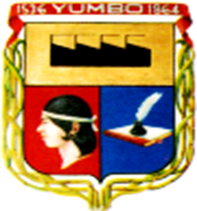